System Test Coordinators’Fall 2017 ConferenceGeneral Session/Test AdministrationAugust 8 & 10, 2017Georgia Student Assessment Program 2017 – 2018
1
2017 Fall Assessment Conference Sessions
New Test Coordinators should contact their assessment specialist to catch up on missed training opportunities.
Assessment Webinar memos posted at: http://www.gadoe.org/Curriculum-Instruction-and-Assessment/Assessment/Pages/Memoranda--Announcements.aspx
2
Agenda
General Announcements
Scheduling, Security and Ethics, Planning, Roles and Responsibilities
Irregularities
Accommodations and Special Populations
Communications
Overview of 2017-2018 State Assessments
Questions
3
General Announcements
Resources
State Board Rules
Managerial Topics
Accurate Reporting
Transition to Georgia Standards of Excellence
4
Link to System Test Coordinator Resources
http://www.gadoe.org/Curriculum-Instruction-and-Assessment/Assessment/Pages/Information-For-Educators.aspx
5
Available Resources
6
State Board Rules
State Board Rules relating to assessment include: 
160-3-1-.07 Testing Programs – Student Assessment 
160-4-2-.11 Promotion, Placement, and Retention 
160-4-2-.13 Statewide Passing Score 
160-4-2-.20 List of State-Funded K-8 Subjects and 9-12 Courses 
160-4-2-.31 Hospital/Homebound (HHB) Services 
160-4-2-.34 Dual Enrollment and Move On When Ready 
160-4-2-.06 through 160-4-2-.48 (IHF) High School Graduation Requirements 
160-4-5-.02 Language Assistance: Program for English Learners (ELs) 
160-4-8-.12 Alternative/Non-Traditional Education Programs 
160-4-9-.07 Charter Systems 
160-5-1-.07 Student Data Collection 
160-5-1-.14 Transfer of Student Records 
160-5-1-.15 Awarding of Units of Credit and Acceptance of Transfer Credit and/or Grades 
160-5-1-.33 Strategic Waivers and Title 20/No Waivers School Systems 
160‐7‐1‐.01 Single Statewide Accountability System

http://www.gadoe.org/External-Affairs-and-Policy/State-Board-of-Education/Pages/PEABoardRules.aspx
7
General Announcements:Managerial TopicsTransmission of Secure Information
Do not include GTID or FTE numbers in emails. 
In addition, please do not email other secure information such as confidential personnel information, secure test content, confidential student documents, etc.
If confidential/secure information needs to be shared via email, you may do so via the MyGaDOE Portal’s secure email function.
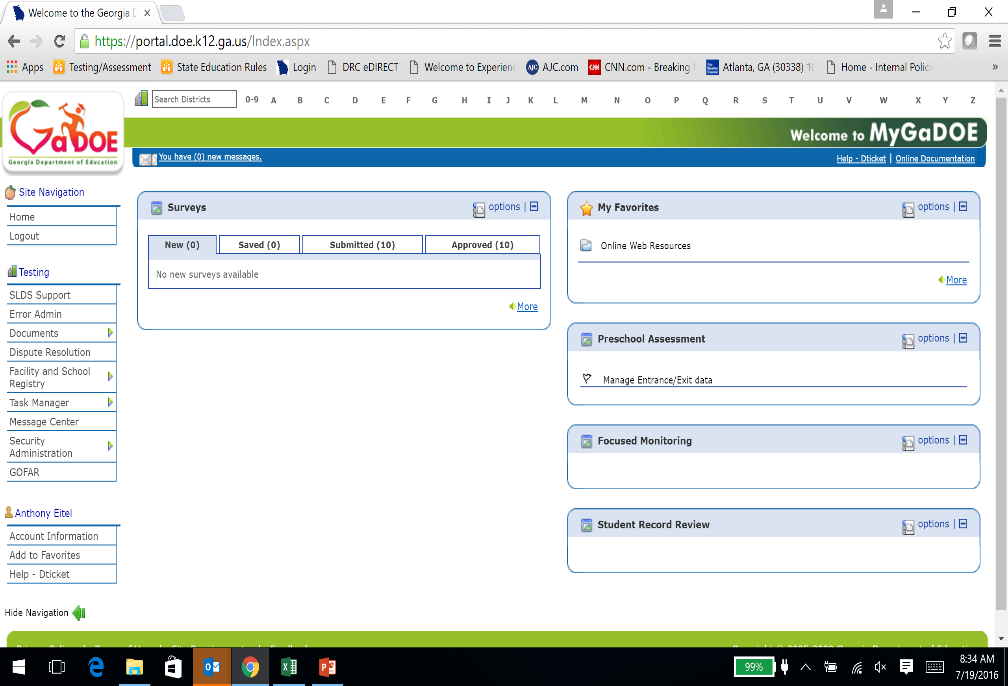 8
General Announcements: Accurate Reporting
Program Codes (such as the four-digit 6000 series) may not be used as the four-digit state school number
Request that school verify students are scheduled for the correct EOC mathematics course
GaDOE Data Collections Pre-ID Cycles 2016-2017
Cycle #1: No longer used
Cycle #2: September 7-22, 2017 – EOC Winter Main 2017
Cycle #3: January 9-25, 2018 – EOC & EOG Spring Main 2018
9
Transition to the Georgia Standards of Excellence (GSE)
The following tests/content areas will be GSE-aligned during the 2017-2018 school year
Georgia Milestones
All EOGs/EOCs in Science and Social Studies
GAA
All Grades/EOC associated courses in Science and Social Studies
GKIDS
Science and Social Studies
10
Scheduling, Security and Ethics, Planning, Roles and Responsibilities
11
Scheduling Considerations
Mandated tests must be scheduled in accordance with published GaDOE testing dates, and where applicable, the prescribed order of content areas. This is a provision that Superintendents document via the Superintendent’s Certification Form. 
The Georgia Assessment and Training Calendar for 2017-2018 can be found on the GaDOE Testing web page in the ‘For Educators’ link. 
In scheduling each assessment, schools must adhere to the testing times prescribed in the Examiner’s Manuals. Allowing too much or too little time may result in an invalidation. 
Specific to Georgia Milestones, as we enter this fourth year, we will continue to work closely with systems regarding the details of scheduling – particularly EOG scheduling.
When scheduling tests, consider the optimum time to administer the tests. 
Consider logistics, including time and staff availability. 
The increased use of online testing requires different thinking, in some respects, relative to logistics.
12
Materials Management & Security
Plans for the effective, documented, and secure distribution and collection of test materials (test booklets, answer sheets, online “test tickets”, scratch paper, etc.) must be in place regardless of the mode of testing.
Plans must be in place for students who become ill or have an urgent personal need (restroom).
Make certain that Pre-ID label files and/or any direct student data transmissions for online testing are created accurately and uploaded in a timely manner.
Correction of school/system level errors that result in reporting errors may result in fees (potentially substantial dollar amounts) to the local system.
More importantly, they may also negatively impact students.
All testing materials (inclusive of online test tickets) must be stored – under lock and key and with strict “key control” – in a secure central location.
Each STC must implement an accounting system for the materials that are required for each test administration. This applies at both the system and school levels. 
The STC should plan for the distribution of test booklets, answer documents, online log-in/password, etc., Examiner’s Manuals and Test Coordinator’s Manuals in a timely manner.
Secure materials should be distributed to schools as close to the beginning of the local testing window as possible.
Once an answer document has a student pre-id label on it, student information bubbled on it, and/or student responses on it… It is considered secure.
13
Materials Management & Security
Staff members who are not involved in testing should also be aware of the school’s responsibility for test security. 
Paraprofessionals, custodial staff, and others in the school who may be in classes during testing or may be near the area where tests are stored (even though they do not have direct access to tests) should be aware of security rules.
All personnel involved in the administration must be trained in a manner appropriate to their role; this includes all staff who are involved in the handling of secure test materials (receipt, distribution, pre/post administration activities, return shipment, computer hardware management, etc.).
Volunteers who assist in the school (non-employees) should not manage test materials or manage testing logistics but may assist in the administration in other ways (front office support, hall monitors, etc.).
If needed, volunteers may serve as proctors – but MUST be fully trained. See SAH for details.
14
Training Plan
System Test Coordinators must develop and implement a district plan regarding training for each specific assessment program.
It is the expectation that GaDOE provided trainings will be redelivered locally through local training sessions that allow School Test Coordinators to digest the information provided, ask questions, etc.
Remember, online test administration requires the delivery of very detailed information that differs from the training that most are familiar with for paper/pencil testing.
Additionally, it may require the inclusion of staff members who were not included in trainings before – such as technology specialists, etc. 
Online testing requires the involvement and support of colleagues beyond those who work directly with assessment.
Maintain detailed attendance records with the name of each participant, responsibility, date of training, and name of assessment.
Develop a specific plan for implementing accommodations including:
ensuring students receive the right accommodations
ensuring the examiner administers the accommodation appropriately and that any necessary logistics, materials, peripherals are considered
15
Online Testing Considerations
Just a few of the most common considerations:
Hardware, test engine system requirements, support needs, bandwidth, proximity to wireless routers; how many users have access to Wireless access points… Do all staff (personal) phones/devices connect to the network? All student phones/devices?
Conducting more than one session per day (such as AM and PM)… testing on Mondays and Fridays, etc.
Having all students “hit the button” to start at the same exact time school/district wide can create significant stress on your local network(s)
“Cycling” students through test settings where technology is housed; seating/space considerations
Securing log-ins, passwords, etc.
Proficiency of staff and students with technology and diligent participation in trainings and follow-up activities
Contingency planning for both expected and unexpected events such as power outages, monitoring weather during testing windows, Internet Service Provider (ISP) interruptions, construction in or near a school, etc.
16
Roles and Responsibilities
The successful implementation of the statewide student assessment program requires a concerted effort by many individuals at the local level. 
The failure of personnel to assume the responsibilities described in the Student Assessment Handbook (SAH) may result in testing irregularities and/or invalidation of scores. 
Failure to perform one’s responsibilities can have many far-reaching implications for schools, systems, communities, and may affect professional certification status. 
Most importantly, a failure to fulfill one’s responsibilities can also have a detrimental impact upon students.
Detailed descriptions of roles and responsibilities are provided in the SAH:
	Superintendent			System Test Coordinator (STC)
	System Special Educ. Coordinator	System Title III Coordinator
	System Tech Coordinator		School Test Coordinator
	Principal				Examiner	
	Proctor
17
Roles and Responsibilities
Superintendent
Superintendent has ultimate responsibility for all testing activities within the local school system. The System Test Coordinator shares this responsibility as the Superintendent’s designee.
Emphasize: The Superintendent must complete the Superintendent's Certification Form in the MyGaDOE portal by January 31 and July 31 of each school year.
Principal has ultimate responsibility for all testing activities within the school.
Emphasize: The Principal must complete the Principal’s Certification Form after each administration.
Detailed list of responsibilities in SAH
18
Roles and Responsibilities
System Test Coordinator
Liaison between system and GaDOE
Conduct local system trainings of School Coordinators
Coordinate ALL administration activity
Know and enforce responsibilities of all other roles
Adhere to the state testing calendar and local calendars/schedules
Implement plans for ordering and receipt of materials, distribution, test security, administration, collection and return shipments, receipt and dissemination of reports and data
Detailed list of responsibilities in SAH
19
Roles and Responsibilities
System Technology Coordinator
Acquires and maintains current information on the statewide testing program, including technology requirements for testing programs, training manuals, and testing schedules.
Coordinates with the System Test Coordinator for the appropriate implementation of computer based test administrations.
Attends or views GaDOE assessment technology trainings and webinars.
Works with the System Test Coordinator to ensure that all schools have technology ready for online testing.
Performs readiness checks for the system and local testing devices.
Coordinates with schools so local software is installed and ready for use with each testing administration.
Detailed list of responsibilities in SAH
20
Roles and Responsibilities
School Test Coordinator
Should hold a PSC-issued certificate (per Student Assessment Handbook)
Count and secure all test materials
Materials distribution/return, signing out and signing in materials
Attend and then redeliver training 
Plan for all aspects of the school’s test administration, monitor test administration environment
Receive/verify test material counts after testing each day
Collaborate effectively with local system colleagues who have a role in the success of your system’s testing program.
Detailed list of responsibilities in SAH
21
Roles and Responsibilities
Examiner
All Examiners who administer a state assessment must hold a valid Georgia PSC-issued certificate. The term Examiner refers to the person administering the assessment.
Important: The Professional Standards Commission does not consider staff members who hold only a license as certified personnel. Be watchful on this point.
Use of an uncertified examiner will result in invalidation.
Security/verification of test materials
Control of testing environment and active monitoring
Accuracy of demographic/student information
Correct delivery of assigned accommodations
Follows procedures for testing as given in Examiner’s Manuals, including reading all directions/script to students
Test materials are not to be used for any purpose other than test administration
Detailed list of responsibilities in SAH
22
Roles and Responsibilities
Proctor
Must be trained
With examiner supervision, ensures that students are managing test materials appropriately
Active monitoring
Detailed list of responsibilities in SAH
23
Code of Ethics for Georgia Educators
The Professional Standards Commission’s (PSC) Code of Ethics for Georgia Educators contains a standard specific to testing.
PSC Ethics Division: http://www.gapsc.com/Ethics/Home.aspx

Standard 11: Testing – An educator shall administer state-mandated assessments fairly and ethically.
Unethical conduct includes but is not limited to: 
committing any act that breaches Test Security; and 
compromising the integrity of the assessment.
24
Irregularities
Avoiding Testing Irregularities
Steps for Reporting an Irregularity
Characteristics of a Quality Investigation
Irregularities – Post Testing
When entering Irregularities into the MyGaDOE Portal
Cell Phones and Electronic Devices
25
Avoiding Testing Irregularities
Adhere to test security policies, protocols and procedures.
Reinforce the use of active monitoring in testing environments.
Immediately report any possible testing irregularities.
Properly identify all students who should receive accommodations prior to testing. 
Students’ IEP/IAP/TPC plans should be regularly reviewed to determine if accommodations are still appropriate or needed.
If a student is suspected of cheating/cell phone use, but there is no proof of his or her action, allow the student to complete the section and/or entire test.
An invalidation can always occur after all of the facts are collected.
In the event of an evacuation or other unexpected event, have a plan in place to quickly secure testing environments and/or materials.
26
Irregularities
All personnel in the local system must follow protocol as they become aware of testing irregularities
Signs of any testing irregularity must be dealt with immediately
Test Examiner > School Test Coordinator > System Test Coordinator > GaDOE
All irregularities must be coded, documentation completed and submitted to the GaDOE Assessment Administration Division
Only the GaDOE may invalidate assessments
The Assessment Administration Division will review all reports of irregularities
Issue irregularity/invalidation codes
If appropriate, advise the local system as to whether a report of possible unethical conduct should be made to the Professional Standards Commission (PSC)
27
Steps for Reporting an Irregularity
School Test Coordinator: 
Communicate with the Principal and System Test Coordinator about a possible testing irregularity
System Test Coordinator will provide guidance regarding investigation if necessary
Statements should be provided by all parties involved in the irregularity… Details, Details, Details…
Return all documentation to the System Test Coordinator in the manner and at the time prescribed
28
Characteristics of a Quality Investigation
Examiner must notify Principal and School Test Coordinator of incident
School Test Coordinator must notify System Test Coordinator
Request detailed written statements from all parties involved if necessary
Follow up on details, probe all angles, etc.
Follow district procedures regarding alleged employee misconduct
29
Characteristics of a Quality Investigation
Provide a written summary of incident and investigation findings
Consult with GaDOE as needed.
System Test Coordinator is responsible for reporting to GaDOE
Note:
Report to GaDOE immediately, before investigation if the matter merits doing so
Final documentation MUST be entered into the Portal
The Portal is your system’s, and GaDOE’s, official record of the event and its disposition
30
Irregularities – Post Testing
Make certain that all irregularities and invalidations are documented correctly before sending scorable documents
Make certain that online test irregularity forms have been finalized
Communicate to school personnel the GaDOE responses to irregularity forms and consequences of irregularities, invalidations, and participation invalidations
If appropriate/necessary, refer to PSC for review/action
31
When entering irregularities into the MyGaDOE Portal
Provide comments in the “Comment” section to help elaborate on the irregularity (or in the “Reason for Invalidation” section if applicable).
Note that simply copying and pasting text from emails sent to your by schools is, in many cases, not sufficient. If this is the approach taken, please review what’s being stated before clicking Submit.
Please include in the comments the Form # in question (if applicable).
If it has been determined that the irregularity will result in invalidation – make sure to indicate “Yes” in that drop-down box.
Names of students and their GTIDs must be provided.
Upload statements and other documents that provide necessary details on the event.
Make sure you indicate the correct “Assessment Cycle” (Date) in that field.
There is an “Online” and “Paper-Pencil” field in the online form.
In an event that involves multiple students – some of whom may be IR and some who may be IV, please enter them as two separate records.
32
Cell Phones and Electronic Devices
No electronic devices that could allow students to access, retain, or transmit information (e.g., cell phone, smartphone, smartwatch, PDA, electronic recording, camera, or playback device, etc.) allowed in the testing environment.
Announcements must be made prior to testing that such devices are not allowed in the testing environment and possible consequences for possession. Examiner’s script provides reminders
Review guidance on page 18 of the Student Assessment Handbook
Should a student be found in possession, the GaDOE will determine if the assessment should be invalidated based on findings of the district’s investigation.
33
Accommodations and Special Populations
Accommodations EL-Monitored
Test Administration Accommodations
Plan for Accommodations
Requests for Accommodations Not on the State-Approved List
34
Accommodations
Students eligible for accommodations include:
Students with Disabilities
students with individualized educational plans
students served under Section 504
Only in the rarest of circumstances would a 504 student qualify for a conditional accommodation

English Learners
Students qualifying for language assistance services
EL students who are also SWD
Students who have exited language assistance services in the last two years (EL-Monitored)
35
AccommodationsEL-Monitored
SBOE Rule 160-3-1-.07
Testing Programs—Student Assessment
EL-M students must be coded on testing documents/Reported for FTE & Student Record based on 4 years
Provision of standard accommodations remains limited to 2 years
EL-M students are ineligible for conditional accommodations based on language proficiency
36
Test Administration Accommodations
Accommodations provide access for demonstration of achievement
Allow participation
Do not guarantee proficiency
They may not be selected solely as mean to help ensure proficiency
Must be required by the student in order to participate in the assessment
Must be provided during, and be informed by, routine instruction and assessment in the classroom (both before and after the state tests are administered)
For instance, the amount of extended time a student is given for a state assessment should be informed by the amount given during routine, daily instruction and classroom/local assessment experiences.
Neither accommodations or assessment designations (such as a student’s assignment to the GAA) should be influenced by accountability concerns or influences.
37
Plan for Accommodations
Know who your SWD, EL, and 504 students are who require accommodations… And plan well in advance for their needs.
Plan for small groups and the need for the same form number/letter.
Know who your visually impaired students are and ensure you have adequate materials.
Make provisions for Extended Time students.
Plan in advance for any Word to Word (EL) Dictionary needs.
Ensure that examiners are familiar with the proper way to deliver the necessary accommodations.
Collaborate with others as needed to ensure that “paperwork” (IEP’s, EL-TPC’s, 504 Plans, etc.) is in order.
The transposition of student responses to a student answer document (in cases such as Large Print and Braille administrations) should be completed with a witness present… The witness should hold a PSC-issued certificate. It is critical that staff confirm that this process is completed where required. A form to document this process is provided in the Student Assessment Handbook under Required Forms.
Accommodation errors should be reported as a testing irregularity.
38
Requests for Accommodations Not on State-Approved List
In rare instances, the GaDOE will consider a request for use of an accommodation that is not included in the Student Assessment Handbook, on a student by student basis.
Include detailed information for each student.
See the Student Assessment Handbook for the required information that must be submitted.
Should be based upon the needs of individual students, requests that are identical for multiple students are not appropriate and will not be reviewed.
System Test Coordinator should screen requests prior to submitting to GaDOE
Submit in one batch 6 weeks prior to test administration
Use the Online Special Accommodations Request in the MyGaDOE Portal
39
Post-Assessment Communication
Communication
Dissemination of Test Scores
Transferring Student Test Scores
40
Communication
41
Dissemination of Test Scores
Data files, and for some programs PDFs of reports, are released on the department’s secure portal, MyGaDOE, and/or (for some programs) via a contractor’s delivery system
To have access to these downloadable roster reports and data files, System Test Coordinators should have a login and password for both the MyGaDOE Portal and any necessary contractor sites
Requests for data from other personnel in the system (e.g. principals, teachers, parents, etc.) will be redirected to the System Test Coordinator
Individual student reports are provided in both electronic and paper format. Rosters, school and system level reports are made available to districts via electronic format only.
Most importantly, parents must receive their student’s report(s) on a timely basis – this includes test scores, growth scores (SGPs), etc.
42
Transferring Student Test Scores
It is the responsibility of local school systems to ensure that test scores become a part of students' records as soon as possible after reporting, and that such records follow students to their new schools
This responsibility to provide scores to students/parents continues even after a student withdraws/exits school. GaDOE does not issue individual student scores to students, parents, or receiving schools.
43
Assessment Online Forms
44
Assessment Online Formshttps://portal.doe.k12.ga.us/login.aspx
Assessment Rescore Request Form
IMPORTANT: Email/call appropriate Assessment Specialist to discuss applicable fees and notify GaDOE of request
Also used for transcription requests
Special Accommodations Request Form
Guidance appears in Student Assessment Handbook
Last year, this online form replaced the need to submit requests via email
IMPORTANT: Email/Call Mary Nesbit-McBride to notify GaDOE of request
Superintendent’s Certification Form
Tests administered Jan. 1 – June 30: Submit no later than July 31
Tests administered July 1 – Dec. 31: Submit no later than January 31
Testing Irregularity Form
45
Overview of 2017-2018 State Assessments
ACCESS for ELs and Alternate ACCESS for ELs
Georgia Alternate Assessment (GAA)
Georgia Milestones
REBW Field Test
Georgia Inventory of Developing Skills (GKIDS)
National Assessment of Educational Progress (NAEP)
46
ACCESS & Alternative ACCESS
47
ACCESS & Alternate ACCESS
Program Description
ACCESS for ELLs assesses the language proficiency of students in kindergarten through 12th grade who have been identified as English language learners.
Assesses each of four language domains separately: 
Listening, 
Speaking, 
Reading, and 
Writing.
48
ACCESS & Alternate ACCESS
Kindergarten ACCESS uses a stand-alone paper-pencil kit. 
Tests for students in grades 1-12 are organized in the following grade-level clusters:





The Writing domain for online ACCESS for students in grades 1-5 will only be administered on paper.
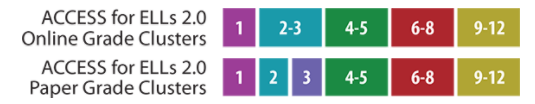 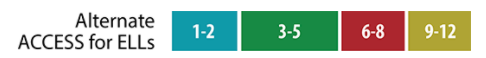 49
ACCESS & Alternate ACCESS
Testing Modes
The online test is a staged adaptive test, meaning students will progress through the test based on their performance.
The online test does not require test administrators/examiners to determine tier placement of students in order to administer the test.

Each student testing online will require a computer and headset with microphone for the Speaking test – and headphones for the other domains.

WIDA recommends that students take the Listening and Reading tests first (in either order) followed by the Speaking and Writing tests (in either order).
Students’ performance on the online Listening and Reading tests will determine their placement for Speaking and Writing.
50
ACCESS & Alternate ACCESS
Testing Mode
Online testing will be conducted using Data Recognition Corporation’s (DRC) INSIGHT testing platform.

Schools that use Thin Client/Virtualization solutions need to plan to administer ACCESS for ELLs via paper (or on non-Thin Client hardware if available) as audio (the Listening test) delivery support is not ensured for Thin Clients.
DRC Customer Service for ACCESS can be reached at (855) 787-9615; WIDA@datarecognitioncorp.com.
51
ACCESS & Alternate ACCESS
52
ACCESS & Alternate ACCESS
Examiners must complete online training modules and “certify” in order to administer ACCESS for ELLs.
Modules available in October 2017.
The courses will vary based on testing mode. 
Closely monitor the number of English Learners (ELs) in your systems to ensure an accurate order of any paper materials your system may require. Systems will be invoiced for excessive orders.

WIDA will charge districts $100.00 for each data correction that is not made through WIDA AMS during Pre-Reporting or Post-Reporting Data Validation.
53
ACCESS & Alternate ACCESS
Rendering WIDA Training Accounts “Inactive”
Uncheck all of the listed permissions and then it will effectively deactivate their WIDA.us account.
The STC may send the system name, full name of account holder, and email address of account holder to WIDA Helpdesk (help@wida.us)

“Clean-up” training accounts prior to the GaDOE ACCESS pre-administration webinars occur in November 2017.
54
ACCESS & Alternate ACCESS
In the WIDA Assessment Management System (AMS)
Student Exports that will allow users to export all student data in the Pre-ID layout
Student Status Dashboard – graphic testing status by school
55
ACCESS & Alternate ACCESS
Administration Schedule
The domains may be administered across multiple days in the manner that best works for scheduling purposes and the use of technology.
However, a single domain may not be broken into separate administrations.
For Speaking, it is recommended that groups of 5-7 students (or fewer) test simultaneously so that headset microphones do not capture other voices.
Students from different grades may test in the same room simultaneously
Consider student needs before taking this approach. 
Target administration times range from 30 minutes up to 60 minutes.
56
ACCESS & Alternate ACCESS
Administration Window
The state testing window for ACCESS is seven-weeks. 
Systems may utilize the entire seven-week window.
The windows for ACCESS for ELLs and the Alternate ACCESS for ELLs are the same.
Schools must identify the appropriate tier for proficiency in time to order paper materials.
57
ACCESS & Alternate ACCESS
58
ACCESS & Alternate ACCESS
WIDA Training Resources
WIDA’s Technology Readiness Checklist
59
Georgia Alternate Assessment (GAA)
60
Georgia Alternate Assessment (GAA)
The purpose of the GAA is to ensure that students with significant cognitive disabilities are:
provided access to the state-mandated content standards.
given the opportunity to demonstrate progress toward achievement of content standard knowledge, concepts, and skills.
61
Georgia Alternate Assessment (GAA)
62
Georgia Alternate Assessment (GAA)
63
Georgia Alternate Assessment (GAA)
Reminders:
One Entry Sheet used for all grades:
Be sure to discard previous templates and use only the Entry Sheet for 2017-2018.
Use the electronic Entry Sheet to avoid Entry Sheet errors. Please proofread carefully.
Characteristics of Science and Nature of Science standards expectations have been integrated into the content standards therefore there is no longer a pull-down box for the CoS on the Entry Sheet. The language of science and engineering practices are now used. 
The student must exemplify the CoS at least once in each Science entry.
64
[Speaker Notes: Please refer to Session 1, ”The Basics,” for an explanation of how to complete the Electronic Entry Sheet.]
GAA Resources
Georgia Standards
Blueprint and Standards*
Updates to be posted soon
Helpful Resources
Training Memo
Updates to be posted soon
65
Moving from the Resource Board for Teachers of Students with Significant Disabilities to the Notebooks of the Teacher Resource Link on SLDS (No login required)
Link to GAA Resources in TRL
http://www.gadoe.org/Technology-Services/SLDS/Pages/GAA-Resources-In-TRL.aspx
66
Georgia Milestones
67
Georgia Milestones
The Georgia Milestones Assessment System (Georgia Milestones) is a comprehensive summative assessment pro​gram spanning grades 3 through high school.
Georgia Milestones measures how well students have learned the knowledge and skills outlined in the state-adopted content standards in English Language Arts, mathematics, science, and social studies.
Students in grades 3 through 8 take an end-of-grade assessment in English Language Arts and mathematics while students in grades 5 and 8 are also assessed in science and social studies. High school students take an end-of-course assessment for each of the 10 courses designated by the State Board of Education.
68
Georgia Milestones
Georgia Milestones is primarily an online assessment.
In Spring 2017, 91% of Georgia Milestones assessments were taken online.
Online administrations allow for different item types, ease of administration, accessibility tools and rapid return of scoring. 
Parallel items types are available on paper/pencil versions of Georgia Milestones. 
Paper/Pencil will always be available for accommodated students and schools who have technology needs that forgo assessments.
69
Georgia Milestones
All content now completely aligned to the GSE starting Winter 2017 EOC
70
Participants EOG
71
Participants EOC
*MOWR Students can exempt designated EOCs. See Student Assessment Handbook (SAH) for guidance.
** Coordinators must bubble 30 in SDU-A for GAVS students.
72
Participants EOC - continued
73
Participants EOC - continued
Dual Enrollment/Move On When Ready (MOWR)
Note: For exempt EOCs, the college grade is factored in to CCRPI.
74
Georgia Milestones
75
Georgia Milestones Administration Windows
1For 2017 Fall MM, EOC Science and Social Studies content are still aligned to GPS. Students taking GSE Science and Social Studies courses Fall 17 that require EOC at the end of the semester MUST take the Winter 2017 EOC.
76
Georgia Milestones Preliminary Individual Student Report Timelines for Non-Spring Administrations
77
Georgia MilestonesPreliminary Student Reports Spring 2018
This timeline is in effect after analysis of a representative sample of tests. For planning purposes, refer to the Georgia Milestones Spring 2018 Preliminary Reporting Timeline will be posted in eDIRECT.
Scores from Preliminary and final Individual Student Reports can be reported to Parents and Teachers at the district’s discretion. The are not embargoed.
78
Georgia Milestones EOC Final Reporting Timeline
*Except when there is a standards transition between Fall and Winter.
All summary information is embargoed until it is released by the GaDOE, including any produced locally.
79
Georgia Milestones EOG Final Reporting Timeline
All summary information is embargoed until it is released by the GaDOE, including any produced locally.
80
Georgia Milestones
EOG Resources
EOC Resources
Milestones Presentations
Milestones Training Videos
GOFAR
eDIRECT
81
REBW Field Test
Testing Window: October 16 – November 3, 2017
All field test forms will be available online only and will include two test sessions, administered on separate days: 
Day 1:
A set of 10 items, with associated passages, to serve as a link to previous Georgia Milestones administrations
Testing time: approximately 30 minutes (not including distribution/collection of materials or reading directions)
Day 2: 
One passage set (two short passages) with associated items:
Three (3) multiple-choice questions
One (1) two-point constructed-response item
One (1) seven-point writing prompt
Testing time: approximately 90 minutes (not including distribution/collection of materials or reading directions)
82
Off-Grade Approach
An off-grade approach ensures students are assessed on content they have had an opportunity to learn (albeit the previous school year).
Off-grade means that students should be administered the field test for the previous grade level or course (i.e., the grade or course they just completed). 
To provide some examples (non-exhaustive):
Fourth grade students will be tested on third grade ELA content;
Sixth grade students will be tested on fifth grade ELA content;
Ninth grade students will be tested on eighth grade ELA content.
Students who completed American Literature during the 2016-2017 school year will be tested on American Literature content.
83
Selected Schools
Schools were selected to be representative of the state’s demographics.
Each selected school should administer the field test to a representative sample of students in the assigned grade(s)/course(s).
The approximate number of students shown in the attached spreadsheet is the minimum number of students to test, however, it is permissible to test more students if desired.
84
Selected Schools
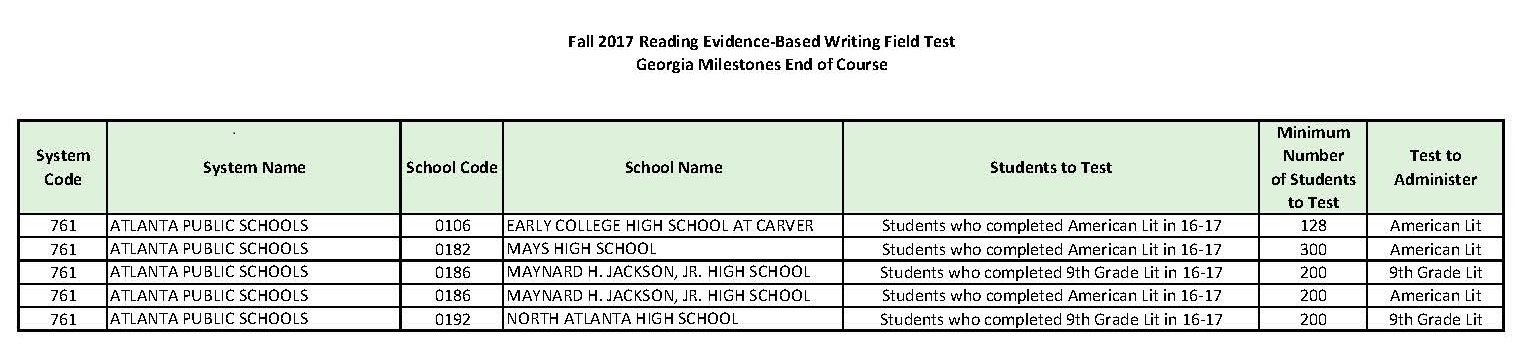 85
Student Upload
Data submitted via GaDOE’s Student Class (SLDS profile) Data Collection process will be used to load students from the selected schools/grades into eDIRECT.
Data must be submitted by early September in order for students to be uploaded for the field test.
Multiple Student Upload is also an option.
Further details will be provided in a follow-up email next week, as well as in the pre-administration webinars.
Test setup in eDIRECT will be available beginning Monday, September 25.
86
REBW Field TestPre-Admin Webinars
Sessions will be recorded.
87
Georgia Inventory of Developing Skills (GKIDS)
88
Georgia Kindergarten Inventory of Developing Skills (GKIDS)
GKIDS continues in its current form in 2017-2018. The GKIDS website is currently open for 2017-2018.
Teachers should contact the school coordinator first and then the system test coordinator for assistance with GKIDS.
Teachers should enter student information into the website in a timely manner. 
Students who transfer from a school/classroom should be released through the GKIDS website so they can be acquired by the new teacher.
GTID issues should be addressed with the school student database contact and/or the GaDOE Technology Services Division.
There is not a state-mandated baseline or end of year summary of required elements.
Teachers are responsible for students’ end of year reports prior to the end of the administration window in May.
A mid-year data file will again be available in January 2018.
89
Georgia Kindergarten Inventory of Developing Skills (GKIDS)
Academic Domains
Math
ELA
Science (Optional)
Social Studies (Optional)
Non-Academic Domains
Approaches to Learning
Personal/Social Development
Motor Skills
90
GKIDS: Updates
The Roster Upload Enhancement is a new feature of the GKIDS platform for the 2017-18 school year.
Operational GKIDS Readiness Check.
Names of performance levels have been revised for the 2017-18 school year to be consistent with those used in the GKIDS Readiness Check.
Standard text, numbers, and activities have been revised to reflect the adoption and implementation of the Georgia Standards of Excellence and Science and Social Studies for the 2017-18 school year.
91
GKIDS: Student List Population
The Roster Upload Enhancement is a new feature of the GKIDS platform for the 2017-18 school year.
This roster upload functionality eliminates the need for the GKIDS pre-ID cycle and the associated “downtime” when the GKIDS website has been unavailable in previous years.

There is no longer a Pre-ID option for GKIDS.
92
GKIDS: Student List Population
The roster upload process is optional.
A decision should be made at the system level regarding how students will be added to the GKIDS database.
Roster upload at the system level OR
Manual entry of students by teachers
If a system chooses to use the roster upload process for the initial entry of students into the GKIDS database, teachers will continue to have the ability to enter and manage student records throughout the year.
93
GKIDS Readiness Check
The Readiness Check:
developed with our partners at the Department of Early Care & Learning (DECAL)
will augment the Georgia Kindergarten Inventory of Developing Skills (GKIDS) and be administered during the first six weeks of kindergarten;
is designed to highlight knowledge and skills critical for student success in learning, solely to guide instruction;
is aligned to the Georgia Early Learning Development Standards (GELDS) and correlated to the Georgia Standards of Excellence for kindergarten; and 
assesses 20 essential concepts and skills.
94
GKIDS: Administration Schedule
95
GKIDS: Resources
Administration Manual
Assessment and Instructional Guide
Reference Guide and FAQs
Parent Brochure
Parent Brochure (Spanish)
Roster Upload Directions and File Layout
96
National Assessment of Educational Progress (NAEP)
97
NAEP
National Assessment of Educational Progress
Managed through the U.S. Department of Education
National assessment since 1969
Representative sample in each state
2018 school lists sent to districts in June
Measure achievement in 4th, 8th and 12th grades
State and national results in various subjects
School and teacher questionnaires
First full digital assessment in 2017
Results released as The Nation’s Report Card
98
NAEP
Trends in International Mathematics and Science Study (TIMSS)
International assessment since 1995
Digitally based field test in 2018 to prepare for 2019 assessment
More than sixty countries/education systems will participate in 2019
Measure 4th and 8th grade math and science achievement
School and teacher questionnaires
99
NAEP
International Computer and Information Literacy Study (ICILS)
Trends in computer and information literacy
8th grade students
First administration in 2013
Students from 15 countries/education systems will participate in 2018
School and teacher practices related to instruction
100
NAEP
2018 Assessment
Administration Schedule
NAEP:	January 29 – March 9, 2018
TIMSS:	March – April, 2018
ICILS:	March – May, 2018
Assessed Subjects
Grades 4 and 8 – Reading and Science
Grade 8 – Civics, Geography and U.S. History
Grade 8 – Technology and Engineering Literacy (TEL)
Grade 12 – Math, Reading and Science
101
NAEP
Testing Modes
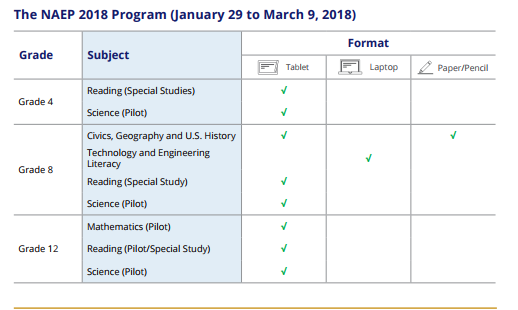 102
NAEP Resources
Results
https://nces.ed.gov/nationsreportcard/
NAEP Data Explorer
https://nces.ed.gov/nationsreportcard/naepdata/
NAEP Questions Tool
https://nces.ed.gov/nationsreportcard/nqt/
TIMSS
https://nces.ed.gov/timss/
ICILS
https://nces.ed.gov/surveys/icils/
103
Contact Information
104
MyGaDOE Portal & Contractor Accounts
105
Assessment & AccountabilityContact InformationToll-Free (800) 634-4106 and (404) 656-2668
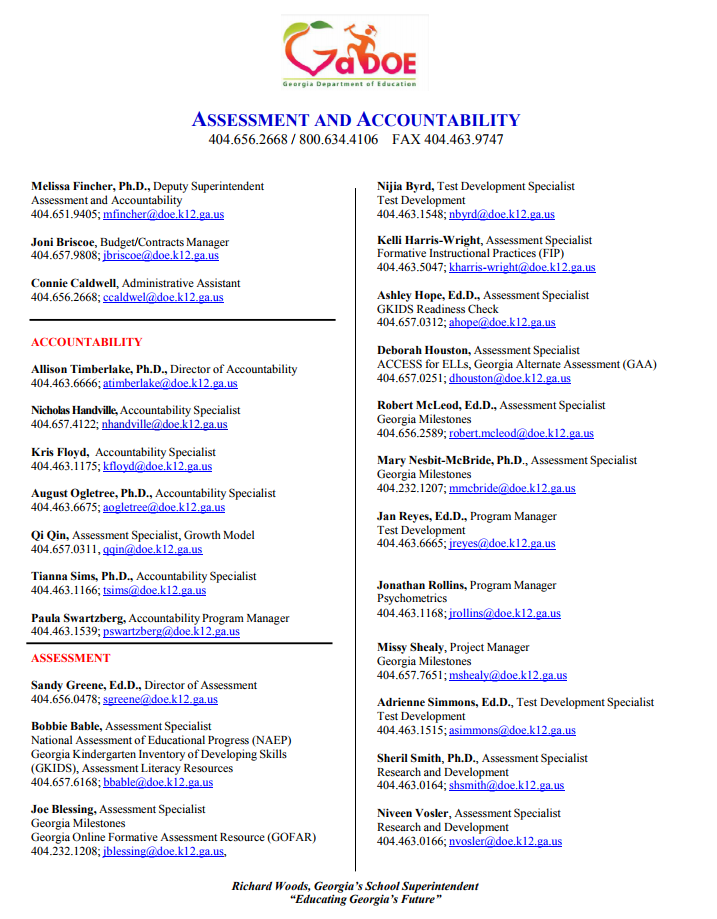 http://www.gadoe.org/Curriculum-Instruction-and-Assessment/Assessment/Documents/General%20Presentations/Staff_Contact_List_June_2017.pdf
106
Questions
107